欢迎来到科学课堂
谜语：
身体多轻柔，
 逍遥漫天游， 
 风来它就躲，
雨来它带头
云
下面欣赏云美丽的图片
学习目标：
1、知道云和雾的形成原因。
2、能够设计人造雾的实验。
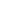 实验方法：
1. 往量筒内倒入适量温水，放入点燃的线香。
2. 移走线香，用冰袋完全封住量筒口，观察量筒内的现象。
3. 用冷水代替温水，重复步骤 1、2，再观察量筒内的现象。
实验交流
我们造雾的时候，为什么要在量筒中放入点燃的线香？
放入点燃的线香是为了增加空气中飘浮的固体微粒。
用冰袋的目的是什么？
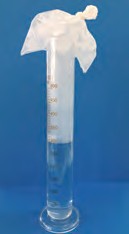 加冰袋是为了创设一个低温环境,这样水蒸气遇冷会迅速凝结成小水滴,从而形成雾，这是雾形成的条件之一。
根据实验和下图，说说云是怎么形成的。
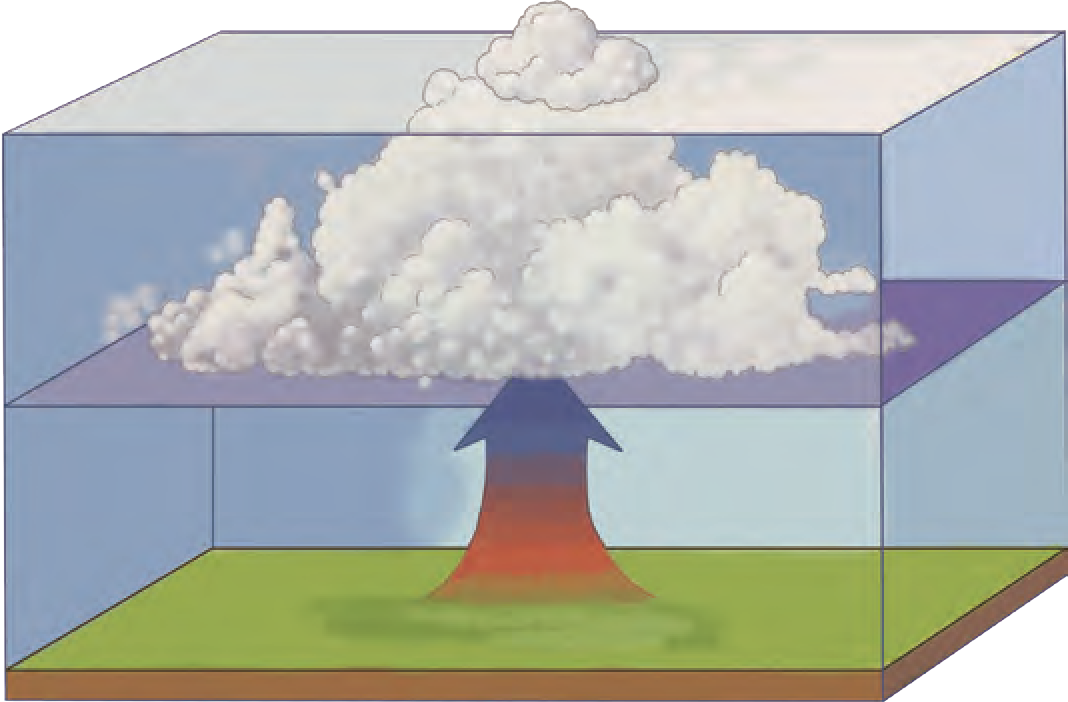 空气中的水蒸气遇冷凝结成众多的小水滴或小冰晶，它们飘浮在高空就是云。
接近地表就是雾
观察这幅图片，想一想图中哪里是云？哪里是雾？
距离观察者所处地表位置远的是云
距离观察者所处地表近的则是雾
云和雾其实是一回事，只是它们所处的位置不同。
简答：    云和雾的相同点和不同点？
飘浮在高空
接近地表
空气中的水蒸气遇冷凝结成的众多小水滴或小冰晶
C
1.云和雾都是空气中的(    )遇冷凝结成的众多小水滴或小冰晶。
   A.氧气   B.杂质    C.水蒸气
2.云和雾的区别（       ）
   A.成因不同   B.位置不同   C.颜色不同
B
简答：
云和雾形成的原因是什么？